Nottingham citydsl networkOctober 10 2018
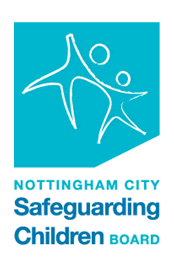 DSL NetworkAims and Purpose
To promote connectivity with the Nottingham City Safeguarding Children Board 
Act as a conduit for policy updates 
A practice network which demonstrates professional behaviours and mutual support
National updates
KCSIE – updated September 2018 in line with WT 2018 https://www.gov.uk/government/publications/keeping-children-safe-in-education--2 
WT 2018 you will be included https://www.gov.uk/government/publications/working-together-to-safeguard-children--2 
GDPR – https://eugdpr.org/ 
Disqualification by Association https://www.safeguardinginschools.co.uk/disqualification-by-association-september-2018/ 
Educate Against Hate https://educateagainsthate.com/
IICSA
FGM update https://assets.publishing.service.gov.uk/government/uploads/system/uploads/attachment_data/file/746560/6-1914-HO-Multi_Agency_Statutory_Guidance_on_FGM__-_MASTER_V7_-_FINAL_-_Amended081018.pdf
Local
Procedures 
http://www.nottinghamcity.gov.uk/ncsc
Training 
Was Not brought 
https://www.youtube.com/watch?v=dAdNL6d4lpk
Missing Appointments Matter 
https://vimeo.com/user21885323/review/261080642/976133564f
Local
GP Communication - presentation on the DSL web page. Maps shared with schools and GP practices http://www.nottinghamschools.org.uk/media/1170233/improving-communication_-gp-practices-and-schools-july-18.pptx 
NCSCB Update
Nottingham Safeguarding Policy Framework http://www.nottinghamschools.org.uk/media/1170300/city-schools-safeguarding-framework-sept-2018-004.doc 
Service Update
CP File Retention and Transfer
Local updates
RSE Day 2018 – what we achieved
22 Nottingham schools took part
18 organisations joined in
There were 440 tweets using #RSEday on the 28 June
Approximately 2600 children and young people involved
#RSEday trended on twitter in Nottingham
Activities included:  health days, training events, family learning, research, workshops, displays.
Local updates
RSE Day 2019 – 27 June
Increase the number of Nottingham schools taking part
Encourage more community engagement – it’s not just schools!
Make RSE Day a national day of celebration with partners
Updates will be posted here:  http://www.nottinghamschools.org.uk/teaching-and-learning-support/relationships-and-sex-education/rse-day-2019/
More details on RSE training and support here:  http://www.nottinghamschools.org.uk/teaching-and-learning-support/relationships-and-sex-education/
GET INVOLVED, BE CREATIVE, SHOWCASE YOUR GOOD PRACTICE!!
Contextual Safeguarding
An approach to understanding, and responding to, young people’s experiences of significant harm beyond their families. It recognises that the different relationships that young people form in their neighborhoods, schools and online can feature violence and abuse. Parents and carers have little influence over these contexts, and young people’s experiences of extra-familial abuse can undermine parent-child relationships. Therefore children’s social care practitioners need to engage with individuals and sectors who do have influence over/within extra-familial contexts, and recognise that assessment of, and intervention with, these spaces are a critical part of safeguarding practices. Contextual Safeguarding, therefore, expands the objectives of child protection systems in recognition that young people are vulnerable to abuse in a range of social contexts.
Contextual Safeguarding – an overview of the operational, strategic and conceptual framework
Carlene Firmin November 2017 (Institute of Applied Social Research &The International Cent
Contextual Safeguarding
Children may be vulnerable to abuse or exploitation outside their families
Extra-familial threats may come from school, peer groups or from within the wider community or online
Children can be vulnerable to multiple threats including:
County Lines
Trafficking
Online Abuse
Sexual Exploitation
Extremism and Radicalisation
Working Together 2018
Assessments
All assessments of children should consider: 
Wider environmental factors which may threaten safety and/or welfare
Children who are alleged perpetrators should also be assessed to understand the impact of environmental factors
Interventions should focus on addressing wider environmental factors
Individual needs and vulnerabilities of each child should be assessed
Parental capacity to support the child should be considered
What are the challenges and opportunities for you in your setting?
Further Information
https://www.safeguardinginschools.co.uk/contextual-safeguarding/
Modern Slavery Trainingand Human Trafficking
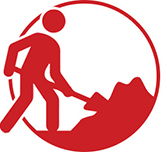 Modern Slavery training session hosted by Hope for Justice following the DSL Network 12th February 2019
Session will run from 1pm – 3pm and lunch will be provided for participants after the DSL Network at Notts County Ground

Capacity will be limited to 1 place per school (potential for additional training later in the year for additional staff members)

Cost £30 per participant to contribute towards external booking and room hire

Booking details will be sent out shortly via SCENE and on the DSL Network Webpage:
http://www.nottinghamschools.org.uk/leadership-and-management-support/partnerships/designated-safeguarding-lead-dsl-network/
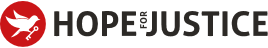